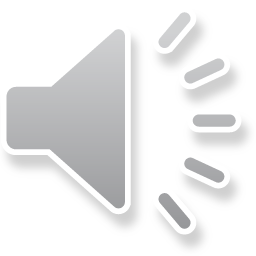 活动方案策划书PPT
LOGO
活动方案 活动策划 项目策划 学生活动 社团活动 企业内部活动 商演活动
PPT汇
延时符号
序言
活动策划是提高市场占有率的有效行为，一份可执行、可操作、创意突出的活动策划案，可有效提升企业的知名度及品牌美誉度。活动策划案是相对于市场策划案而言，严格说它们同属市场策划的兄弟分支，活动策划、市场策划是相辅相成、相互联系的。市场策划和活动策划都从属于企业的整体营销思想，只有在此前提下做出的市场策划案和活动策划案才兼具整体性和延续性，也只有这样，能够有效的使受众群体同意一个品牌的文化内涵。
活动策划人：XXX
目录
03
05
01
02
04
06
Part Two
Part Three
Part Four
Part Five
Part Six
Part One
活动内容构成
活动运作方式
问题及细节把控
活动经费预算
活动效果预期
活动总体思路
延时符号
活动总体思路
01
宗旨和目标
活动背景
主要人员
活动意义
时间地点
活动背景
Add Your Title Here…
基本情况简介
此处添加详细文本描述，建议与标题相关并符合整体语言风格，语言描述尽量简洁生动。此处添加详细。
活动开展原因
此处添加详细文本描述，建议与标题相关并符合整体语言风格，语言描述尽量简洁生动。此处添加详细。
宗旨和目标
Add Your Title Here…
活动目标
活动宗旨
此处添加详细文本描述，建议与标题相关并符合整体语言风格，语言描述尽量简洁生动。
此处添加详细文本描述，建议与标题相关并符合整体语言风格，语言描述尽量简洁生动。
宗旨目标
活动意义
Add Your Title Here…
添加标题
添加标题
添加标题
添加标题
您的内容打在这里，或者通过您的内容打在这里，或者您的内容打在这里。
您的内容打在这里，或者通过您的内容打在这里，或者您的内容打在这里。
您的内容打在这里，或者通过您的内容打在这里，或者您的内容打在这里。
您的内容打在这里，或者通过您的内容打在这里，或者您的内容打在这里。
消费
认知
激发
购买
产品
推广
促进
销售
活动负责人
Add Your Title Here…
进度
把控
人员
培训
组织
协调
现场
指挥
在此输入章节详细文字介绍，表达主题的含义合图表的意义，在此输入章节详细文字介绍，表达主题的含义合图表的意义。在此输入章节详细文字介绍，表达主题的含义合图表的意义在此输入章节详细。
添加姓名
公司总经理
本活动团队负责人
主要人员
Add Your Title Here…
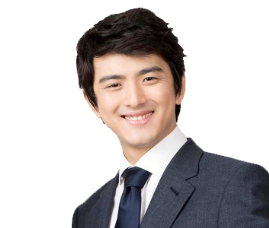 添加姓名
添加姓名
添加姓名
添加姓名
此处添加详细文本描述建议与标题相关并符合整体语言风格，语言描述尽量简洁生动。
此处添加详细文本描述建议与标题相关并符合整体语言风格，语言描述尽量简洁生动。
此处添加详细文本描述建议与标题相关并符合整体语言风格，语言描述尽量简洁生动。
此处添加详细文本描述建议与标题相关并符合整体语言风格，语言描述尽量简洁生动。
时间地点
Add Your Title Here…
活动时间
2017.10.28—2017.11.11
活动地点
中央大街99号百新华城国际会议厅
活动对象
主要针对20-35岁职场现代女性
赞助商
上海熊猫办公国创新科技有限公司
延时符号
活动内容构成
02
进度规划
具体内容
执行策略
诚邀嘉宾
奖项设置
活动主题
Add Your Title Here…
新品发布暨客户答谢会
备选
主题
主题标题：添加适当的文字，一页的文字最好不要超过200,添加适当的文字，添加适当的文字添加适当的文字，一页的文字最好不要超过200,添加适当的文字。
备选
主题
主题标题：添加适当的文字，一页的文字最好不要超过200,添加适当的文字，添加适当的文字添加适当的文字，一页的文字最好不要超过200,添加适当的文字。
活动内容
Add Your Title Here…
现场交流
幸运抽奖
节目表演
游戏互动
产品推介
嘉宾演讲
添加适当的文字对项目进行简单介绍，介绍时注意要点，突出主题，文字可适当放大。一页文字最好控制在两百字以内。
01
04
添加适当的文字对项目进行简单介绍，介绍时注意要点，突出主题，文字可适当放大。一页文字最好控制在两百字以内。
添加适当的文字对项目进行简单介绍，介绍时注意要点，突出主题，文字可适当放大。一页文字最好控制在两百字以内。
添加适当的文字对项目进行简单介绍，介绍时注意要点，突出主题，文字可适当放大。一页文字最好控制在两百字以内。
添加适当的文字对项目进行简单介绍，介绍时注意要点，突出主题，文字可适当放大。一页文字最好控制在两百字以内。
添加适当的文字对项目进行简单介绍，介绍时注意要点，突出主题，文字可适当放大。一页文字最好控制在两百字以内。
活动
内容
02
05
03
06
进度规划
Add Your Title Here…
实施阶段
此处添加详细文本描述，建议与标题相关并符合整体语言风格。
筹备阶段
此处添加详细文本描述，建议与标题相关并符合整体语言风格，语言描述尽量简洁。
准备阶段
收尾阶段
此处添加详细文本描述，建议与标题相关并符合整体语言风格，语言描述尽量简洁。
此处添加详细文本描述，建议与标题相关并符合整体语言风格。
调整阶段
宣传阶段
此处添加详细文本描述，建议与标题相关并符合整体语言风格，语言描述尽量简洁。
此处添加详细文本描述，建议与标题相关并符合整体语言风格，语言描述尽量简洁。
诚邀嘉宾
Add Your Title Here…
嘉宾姓名
此处添加详细文本描述，建议与标题相关并符合整体语言风格，语言描述尽量简洁生动。尽量将每页幻灯片的字数控制在  200字以内，据统计每页幻灯片。
嘉宾姓名
此处添加详细文本描述，建议与标题相关并符合整体语言风格，语言描述尽量简洁生动。尽量将每页幻灯片的字数控制在  200字以内，据统计每页幻灯片。
执行策略
Add Your Title Here…
创意领军
01
添加适当的文字对项目进行简单介绍，介绍时注意要点，突出主题，文字可适当放大。一页文字最好控制在两百字以内。
赢在细节
02
添加适当的文字对项目进行简单介绍，介绍时注意要点，突出主题，文字可适当放大。一页文字最好控制在两百字以内。
重在落实
添加适当的文字对项目进行简单介绍，介绍时注意要点，突出主题，文字可适当放大。一页文字最好控制在两百字以内。
03
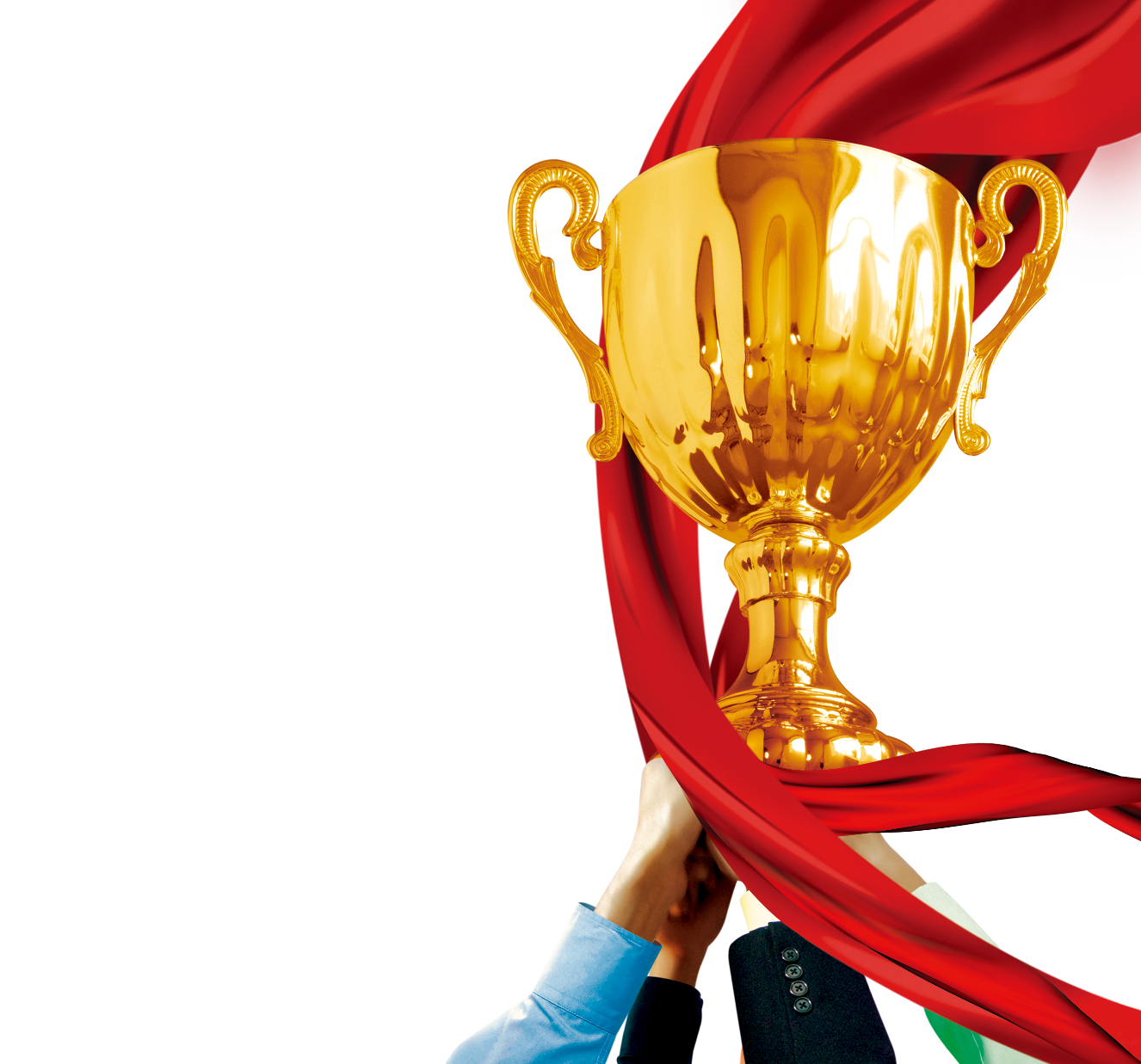 奖项设置
Add Your Title Here…
一等奖
01
添加适当的文字对项目进行简单介绍，介绍时注意要点，突出主题，文字可适当放大。一页文字最好控制在两百字以内。
二等奖
02
添加适当的文字对项目进行简单介绍，介绍时注意要点，突出主题，文字可适当放大。一页文字最好控制在两百字以内。
三等奖
03
添加适当的文字对项目进行简单介绍，介绍时注意要点，突出主题，文字可适当放大。一页文字最好控制在两百字以内。
延时符号
活动运作方式
03
赞助方案
广告宣传
活动选址
诚邀合作商
现场掌控
场地布置
广告宣传
Add Your Title Here…
01
02
03
04
海报宣传
传单派发
微信推广
短信群发
此处添加详细文本描述，建议与标题相关并符合整体语言风格，语言描述尽量简洁生动。添加适当的文字对项目进行简单介绍，介绍时注意要点，突出主题，文字可适当放大。一页文字最好控制在两百字以内。
此处添加详细文本描述，建议与标题相关并符合整体语言风格，语言描述尽量简洁生动。添加适当的文字对项目进行简单介绍，介绍时注意要点，突出主题，文字可适当放大。一页文字最好控制在两百字以内。
此处添加详细文本描述，建议与标题相关并符合整体语言风格，语言描述尽量简洁生动。添加适当的文字对项目进行简单介绍，介绍时注意要点，突出主题，文字可适当放大。一页文字最好控制在两百字以内。
此处添加详细文本描述，建议与标题相关并符合整体语言风格，语言描述尽量简洁生动。添加适当的文字对项目进行简单介绍，介绍时注意要点，突出主题，文字可适当放大。一页文字最好控制在两百字以内。
赞助方案
Add Your Title Here…
冠名赞助
协力赞助
添加适当的文字对项目进行简单介绍，介绍时注意要点，突出主题，文字可适当放大。一页文字最好控制在两百字以内。
添加适当的文字对项目进行简单介绍，介绍时注意要点，突出主题，文字可适当放大。一页文字最好控制在两百字以内。
01
02
赞助
方案
友情赞助
指定赞助
添加适当的文字对项目进行简单介绍，介绍时注意要点，突出主题，文字可适当放大。一页文字最好控制在两百字以内。
添加适当的文字对项目进行简单介绍，介绍时注意要点，突出主题，文字可适当放大。一页文字最好控制在两百字以内。
04
03
诚邀合作商
Add Your Title Here…
诚邀联合主办
01
添加适当的文字对项目进行简单介绍，介绍时注意要点，突出主题，文字可适当放大。一页文字最好控制在两百字以内。
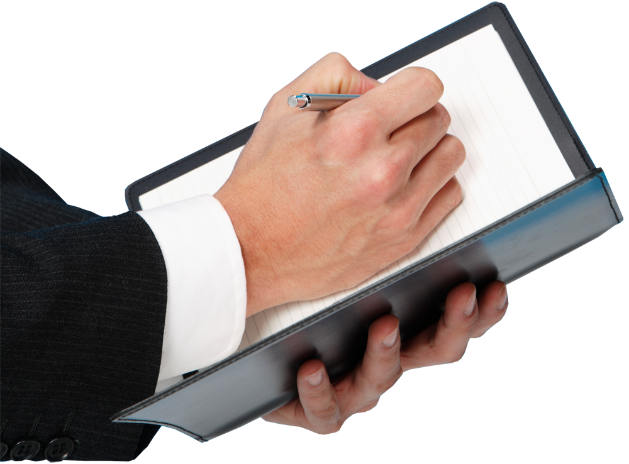 招募协办单位
02
添加适当的文字对项目进行简单介绍，介绍时注意要点，突出主题，文字可适当放大。一页文字最好控制在两百字以内。
招募冠名企业
03
添加适当的文字对项目进行简单介绍，介绍时注意要点，突出主题，文字可适当放大。一页文字最好控制在两百字以内。
诚邀媒体专访
04
添加适当的文字对项目进行简单介绍，介绍时注意要点，突出主题，文字可适当放大。一页文字最好控制在两百字以内。
活动选址
Add Your Title Here…
熊猫大酒店
场地要求：添加适当的文字，一页的文字最好不要超过200,添加适当的文字，添加适当的文字添加适当的文字，一页的文字最好不要超过200,添加适当的文字。
场地布置
Add Your Title Here…
02
建议之二
01
添加适当的文字对项目进行简单介绍，介绍时注意要点，突出主题，文字可适当放大。一页文字最好控制在两百字以内。
建议之一
场地布置
添加适当的文字对项目进行简单介绍，介绍时注意要点，突出主题，文字可适当放大。一页文字最好控制在两百字以内。
建议之三
03
添加适当的文字对项目进行简单介绍，介绍时注意要点，突出主题，文字可适当放大。一页文字最好控制在两百字以内。
现场掌控
Add Your Title Here…
维护秩序
人员协调
此处添加详细文本描述，建议与标题相关并符合整体语言风格，语言描述尽量简洁。
此处添加详细文本描述，建议与标题相关并符合整体语言风格，语言描述尽量简洁。
紧急应变
嘉宾接待
活跃气氛
此处添加详细文本描述，建议与标题相关并符合整体语言风格，语言描述尽量简洁。
此处添加详细文本描述，建议与标题相关并符合整体语言风格，语言描述尽量简洁。
此处添加详细文本描述，建议与标题相关并符合整体语言风格，语言描述尽量简洁。
延时符号
问题及细节把握
04
损耗问题
不确定因素
执行细节
应变措施
不确定因素
Add Your Title Here…
场地限制
问题
内部环境
问题
人员应变
能力
现场气氛
问题
此处添加详细文本描述，建议与标题相关并符合整体语言风格，语言描述尽量简洁生动。此处添加详细。
此处添加详细文本描述，建议与标题相关并符合整体语言风格，语言描述尽量简洁生动。此处添加详细。
此处添加详细文本描述，建议与标题相关并符合整体语言风格，语言描述尽量简洁生动。此处添加详细。
此处添加详细文本描述，建议与标题相关并符合整体语言风格，语言描述尽量简洁生动。此处添加详细。
损耗问题
Add Your Title Here…
总体损耗概率应控制在 10% 左右
添加标题
添加标题
添加标题
添加标题
45%
55%
60%
80%
您的内容打在这里，或者通过复制您的文本后，在此框中选择粘贴
您的内容打在这里，或者通过复制您的文本后，在此框中选择粘贴
您的内容打在这里，或者通过复制您的文本后，在此框中选择粘贴
您的内容打在这里，或者通过复制您的文本后，在此框中选择粘贴
应变措施
Add Your Title Here…
措施
之一
添加适当的文字，一页的文字最好不要超过200,添加适当的文字，添加适当的文字添加适当的文字，一页的文字最好不要超过200,添加适当的文字。
措施
之二
添加适当的文字，一页的文字最好不要超过200,添加适当的文字，添加适当的文字添加适当的文字，一页的文字最好不要超过200,添加适当的文字。
措施
之三
添加适当的文字，一页的文字最好不要超过200,添加适当的文字，添加适当的文字添加适当的文字，一页的文字最好不要超过200,添加适当的文字。
执行细节
Add Your Title Here…
您的内容打在这里，或者通过复制您的文本后，在此框中选择粘贴，并选择只保留文字。
您的内容打在这里，或者通过复制您的文本后，在此框中选择粘贴，并选择只保留文字。
活动完
整记录
活动效
果评估
注重前
期培训
形式多
样化
活动方案
文案化
您的内容打在这里，或者通过复制您的文本后，在此框中选择粘贴，并选择只保留文字。
您的内容打在这里，或者通过复制您的文本后，在此框中选择粘贴，并选择只保留文字。
您的内容打在这里，或者通过复制您的文本后，在此框中选择粘贴，并选择只保留文字。
延时符号
活动经费预算
05
资金分配
成本控制
其它成本
物料清单
成本控制
Add Your Title Here…
营销成本
办公成本
点击输入简要文字内容文字内容需概括精炼，不用多余的文字修饰。
点击输入简要文字内容文字内容需概括精炼，不用多余的文字修饰。
50%
20%
管理成本
人员成本
点击输入简要文字内容文字内容需概括精炼，不用多余的文字修饰。
点击输入简要文字内容文字内容需概括精炼，不用多余的文字修饰。
20%
10%
资金分配
Add Your Title Here…
资金分配
广告费用
01
02
场租费用
点击输入简要文字内容，文字内容需概括精炼，不用多余的文字修饰。
点击输入简要文字内容，文字内容需概括精炼，不用多余的文字修饰。
04
03
嘉宾费用
物料费用
点击输入简要文字内容，文字内容需概括精炼，不用多余的文字修饰。
点击输入简要文字内容，文字内容需概括精炼，不用多余的文字修饰。
06
05
人员费用
演出费用
点击输入简要文字内容，文字内容需概括精炼，不用多余的文字修饰。
点击输入简要文字内容，文字内容需概括精炼，不用多余的文字修饰。
物料清单
Add Your Title Here…
B
接待物料
A
茶水，嘉宾礼品，签名册，嘉宾证，工作证，红地毯，鲜花……
C
B
A
C
其它物料
演员服装，道具，进度表，物料领用单……
广告物料
单张，海报，活动入场券
易拉宝，X展架，活动宣传册……
物料清单
Add Your Title Here…
添加标题
添加标题
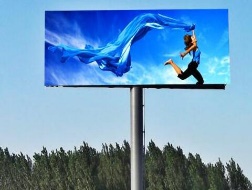 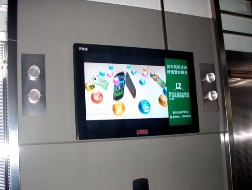 添加适当的文字对项目进行简单介绍突出主题，文字可适当放大。
添加适当的文字对项目进行简单介绍突出主题，文字可适当放大。
添加标题
添加标题
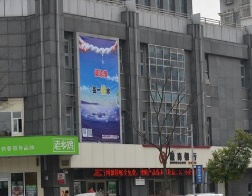 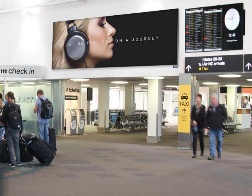 添加适当的文字对项目进行简单介绍突出主题，文字可适当放大。
添加适当的文字对项目进行简单介绍突出主题，文字可适当放大。
延时符号
活动效果预期
06
效果评估
预期成效
备用项目
突发情况应对
预期成效
Add Your Title Here…
用户满意度
增强影响力
活动期收益
预计参与人群
此处添加详细文本描述，建议与标题相关并符合整体语言风格，语言描述尽量简洁。
此处添加详细文本描述，建议与标题相关并符合整体语言风格，语言描述尽量简洁。
此处添加详细文本描述，建议与标题相关并符合整体语言风格，语言描述尽量简洁。
此处添加详细文本描述，建议与标题相关并符合整体语言风格，语言描述尽量简洁。
预期成效
01
02
03
04
效果评估
Add Your Title Here…
认知度
点击输入简要文字内容，文字内容需概括精炼，不用多余的文字修饰，言简意赅的说明分项内容……。
01
点击输入简要文字内容，文字内容需概括精炼，不用多余的文字修饰，言简意赅的说明分项内容……
效果
评估
转换度
点击输入简要文字内容，文字内容需概括精炼，不用多余的文字修饰，言简意赅的说明分项内容……。
02
说服度
点击输入简要文字内容，文字内容需概括精炼，不用多余的文字修饰，言简意赅的说明分项内容……。
03
突发情况应对
Add Your Title Here…
人员就位
添加适当的文字对项目进行简单介绍，介绍时注意要点，突出主题，文字可适当放大。一页文字最好控制在两百字以内。
01
前期预防
添加适当的文字对项目进行简单介绍，介绍时注意要点，突出主题，文字可适当放大。一页文字最好控制在两百字以内。
02
产品
功能
现场勘查
添加适当的文字对项目进行简单介绍，介绍时注意要点，突出主题，文字可适当放大。一页文字最好控制在两百字以内。
05
安全第一
添加适当的文字对项目进行简单介绍，介绍时注意要点，突出主题，文字可适当放大。一页文字最好控制在两百字以内。
03
04
电话应急
添加适当的文字对项目进行简单介绍，介绍时注意要点，突出主题，文字可适当放大。一页文字最好控制在两百字以内。
备用项目
Add Your Title Here…
添加标题：添加适当的文字，一页的文字最好不要超过200,添加适当的文字，添加适当的文字，一页的文字最好不要超过200。
04
添加标题：添加适当的文字，一页文字最好不超200,添加适当的文字，添加适当的文字，一页文字最好不超200。
添加标题：添加适当的文字，一页文字最好不超200,添加适当的文字，添加适当的文字，一页文字最好不超200。
03
02
添加标题：添加适当的文字，一页文字最好不超200,添加适当的文字，添加适当的文字，一页文字。
01
感谢您的聆听与指正
LOGO
在这里输入您的公司名称
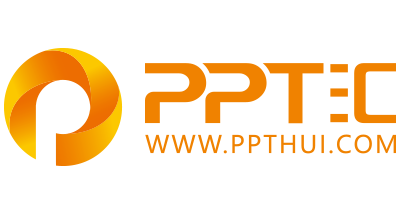 上万精品PPT模板全部免费下载
PPT汇    www.ppthui.com
PPT模板下载：www.ppthui.com/muban/            行业PPT模板：www.ppthui.com/hangye/
工作PPT模板：www.ppthui.com/gongzuo/         节日PPT模板：www.ppthui.com/jieri/
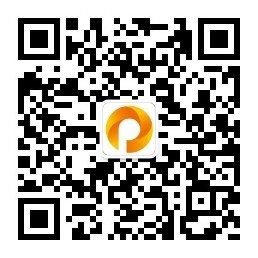 扫描关注公众号“PPT汇”收藏网站防止遗忘/免费获取更多精选PPT模板下载资源
[Speaker Notes: 模板来自于 https://www.ppthui.com    【PPT汇】]
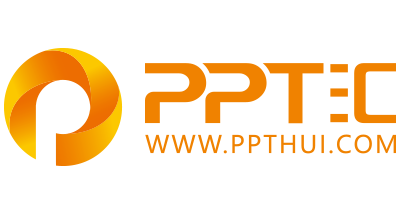 10000+套精品PPT模板全部免费下载
www.ppthui.com
PPT汇

PPT模板下载：www.ppthui.com/muban/            行业PPT模板：www.ppthui.com/hangye/
工作PPT模板：www.ppthui.com/gongzuo/         节日PPT模板：www.ppthui.com/jieri/
党政军事PPT：www.ppthui.com/dangzheng/     教育说课课件：www.ppthui.com/jiaoyu/
PPT模板：简洁模板丨商务模板丨自然风景丨时尚模板丨古典模板丨浪漫爱情丨卡通动漫丨艺术设计丨主题班会丨背景图片

行业PPT：党政军事丨科技模板丨工业机械丨医学医疗丨旅游旅行丨金融理财丨餐饮美食丨教育培训丨教学说课丨营销销售

工作PPT：工作汇报丨毕业答辩丨工作培训丨述职报告丨分析报告丨个人简历丨公司简介丨商业金融丨工作总结丨团队管理

More+
[Speaker Notes: 模板来自于 https://www.ppthui.com    【PPT汇】]